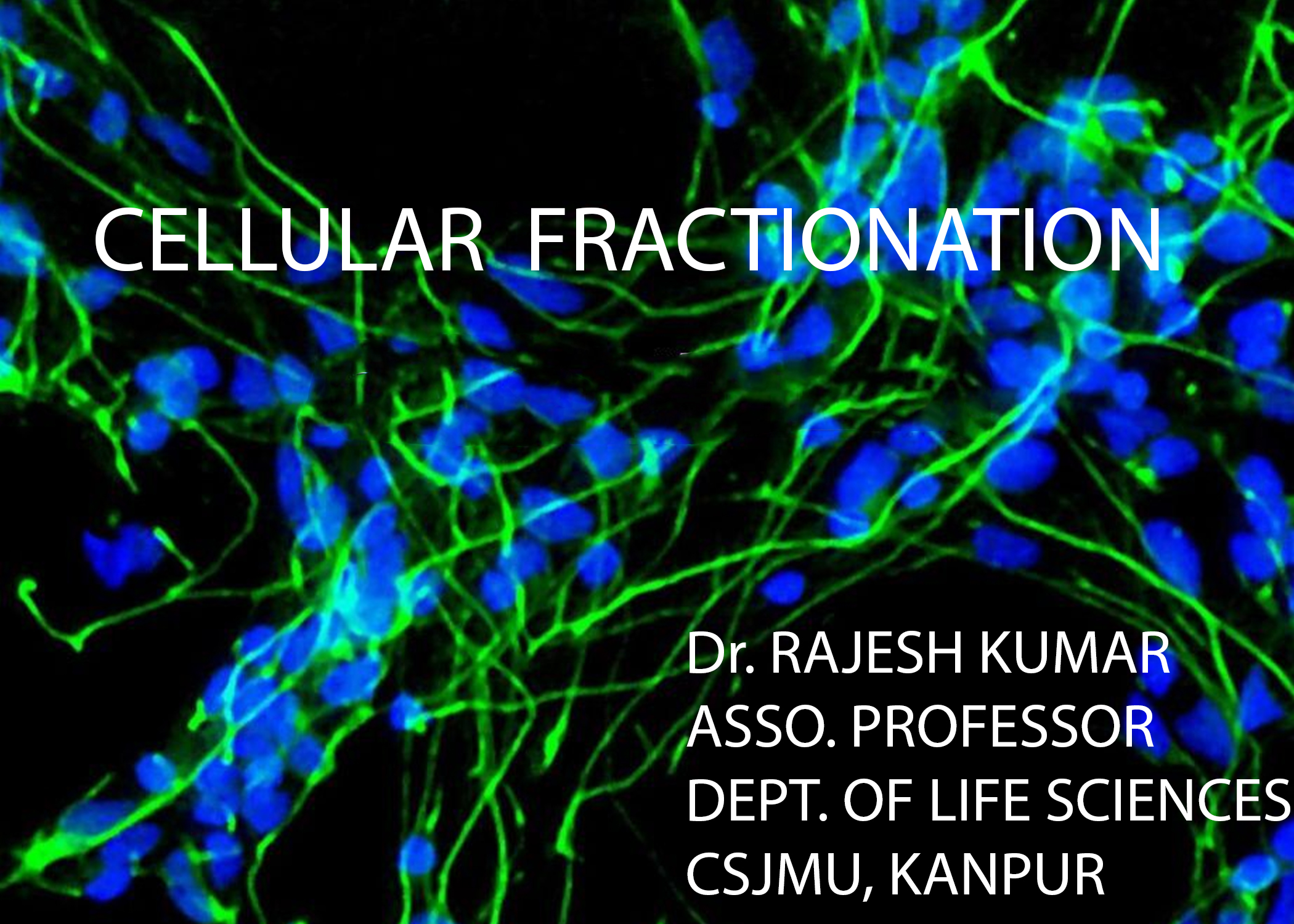 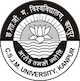 INTRODUCTION
Cellular Fractionation is a process used  to  separate  the  cellular  components  while  preserving  their individual functions of each component. It is an 
important step for studying a specific intracellular structure, organelle,  proteins, or  assess  possible  associations between these macromolecular  structures. Which provide various information  like;  buoyant density,  surface  change  density,  size  and  shape. This is a method that was originally used to demonstrate the cellular location of various biochemical processes. 
Other uses of  Subcellular fractionation is to  provide  an enriched  source  of  a  protein  for  further  purification, and facilitate the diagnosis of various disease states. It is a  method that dissects cells into various organelle according to their shape, size, density, the viscosity of medium and rotor speed under the influence of an external applied centrifugal force.
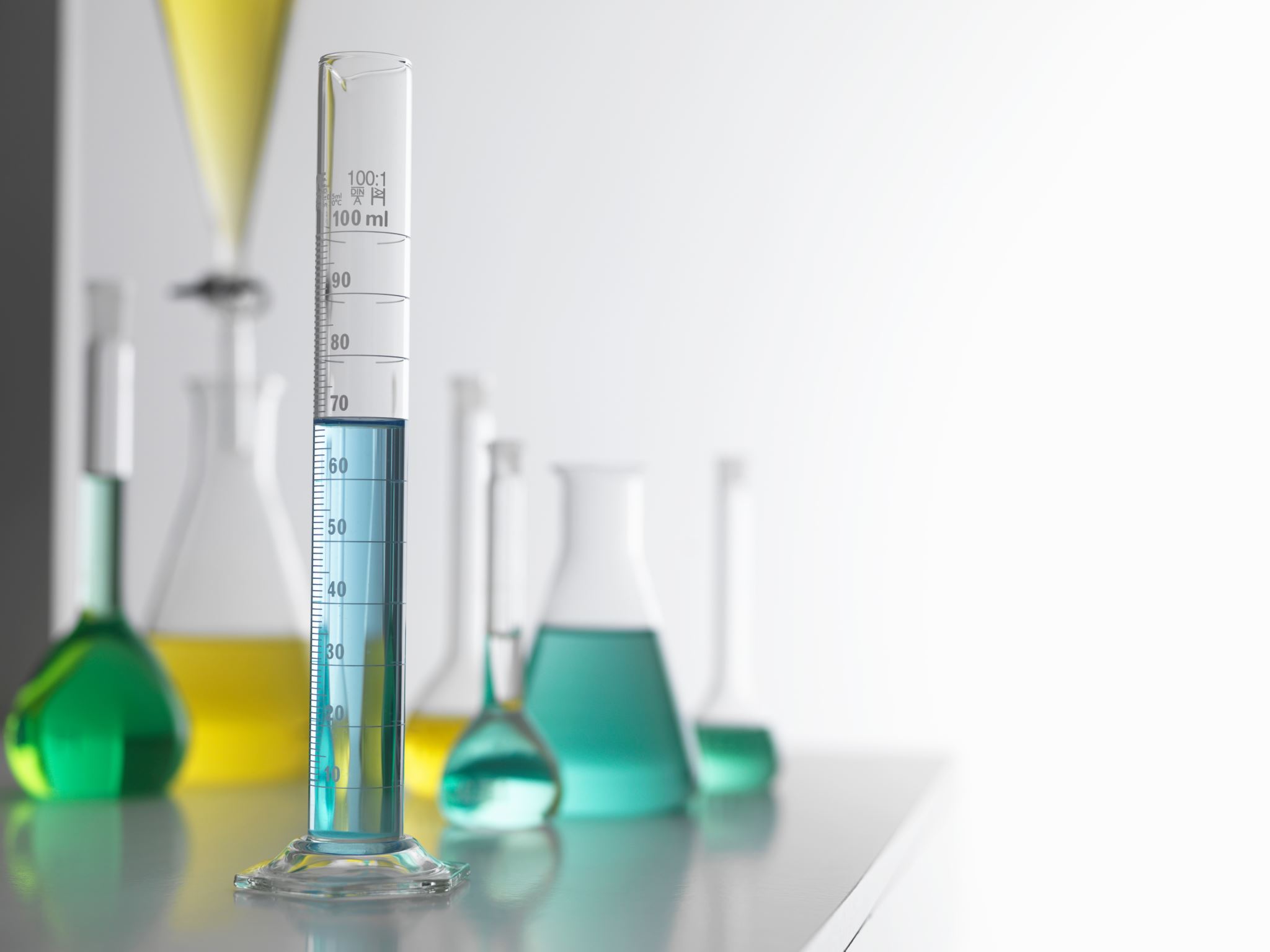 PRINCIPLE OF CENTRIFUGATION
The principle of the centrifugation technique  is  to  separate  the  particles suspended in liquid media under the influence of a centrifugal field. 
Which is the  process  involve  the  principle of  sedimentation.  The  sedimentation  is  a phenomenon where suspended material settles out of the fields by gravity.

  S = v/w2.r
Step One: Homogenization-
Tissue is typically homogenized in a buffer solution that is isotonic to stop osmotic   damage.   Mechanisms   for   homogenization 
include   grinding, mincing,chopping, pressure  changes,  osmotic  
shock,  freeze-thawing, and ultra-sound. The samples are then kept cold to prevent enzymatic damage. ​
It is  the  formation  of  homogenous  mass  of  cells  (cell  
homogenate  or  cell suspension).  It  involves  grinding  of  cells  in  a suitable  medium  in  the presence   of   certain   enzymes   with   
correct   pH,   ionic   composition,   and temperature.  For  example, pectinase  which  digests  middle  lamella  among plant cells.​
Step Two: Separation
Cell  homogenates  are  separated  into  fractions  by  spinning  them  super-fast  in  a process called centrifugation.  Centrifugation produces force that are thousands of time higher than gravity, and cellular components are pushed toward the bottom of the container. Centrifugation applies enough force to cell homogenates to allow different cellular fractions to separate based on properties such as mass,  density, and  shape,  as  shown  here  in  the  figure  here.  Centrifugation  causes  components that are too heavy to resist the force of gravity to move to the bottom of the tube.
Step Three: Purification
Purification is achieved by differential centrifugation– the sequential increase   in   gravitational   force   results   in   the sequential   separation   of organelles according to their density. Because the different fractions will be collected by centrifuging the sample several times.
SUMMARY OF CELL  FRACTIONATION
An enzyme that is known to be localized exclusively in 
     the target organelle.

Isolation of any organelle requires a reliable test for the 
     presence of the organelle.

Marker enzymes also provide information on the biochemical purity of the fractionated organelles. The presence of unwanted marker enzyme activity in the preparation indicates the level of contamination.
ENZYMES ARE USED AS MARKER DURING SUBCELLULAR FRACTIONATION
Click to add text
Bibliography
Cooper ,T.C,: Centrifugation in Tools of Biochemistry ,Chapter 9 ,309-352. Cooper TG Ed New York ,John Wiley, 1997
Rickwood, D,: Centrifugation –A practical approach 2nd Ed. IRL Press, Oxford, U.K. 1984
Hen J J,: Preparation of synaptosomal plasma membrane by Subcellular Fractionation methods Mol Biol. 1977;72:61-69
Oren, A, Taylor, J.M ,: The subcellular localization of Defensins and myeloperoxidase in human meutrophils. J. Lab, Clin.,Med. 1995; 125 (3): 340-347